Электронный магазин закупок малого объема Чувашской  Республики
Государственная служба Чувашской Республики 
по конкурентной политике и тарифам

torgi.cap.ru
Электронный магазин закупок 
малого объема Чувашской Республики
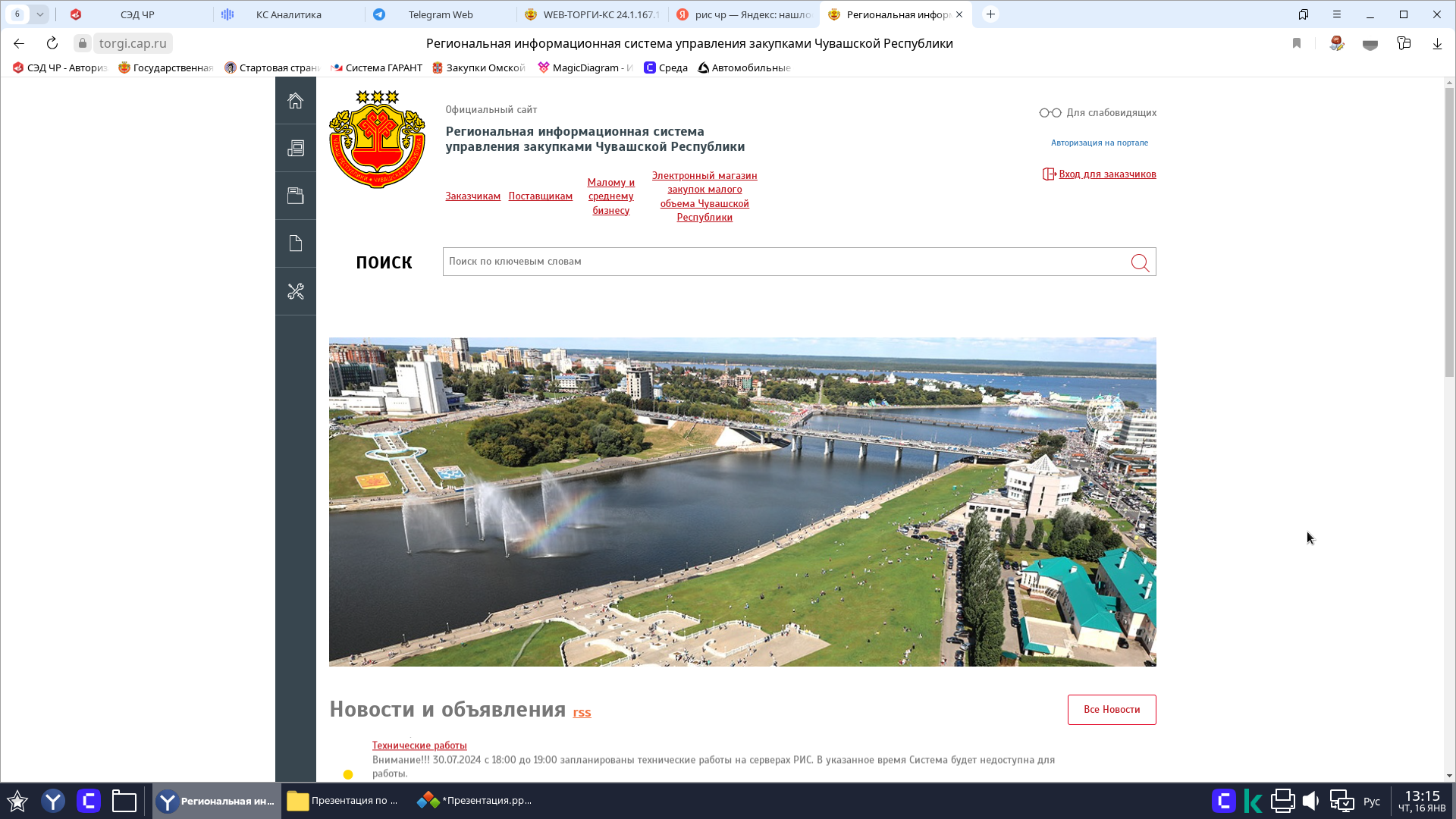 Электронный магазин – это информационный интернет-ресурс, который предназначен для автоматизации процесса проведения закупок малого объёма. Он создан путем расширения функциональных возможностей региональной информационной системы (РИС) и находится по адресу: torgi.cap.ru.
Основная цель ресурса – повышение открытости и прозрачности закупок, экономия бюджетных средств, развитие конкуренции.
Сервис предназначен для осуществления малых закупок  для государственных и муниципальных нужд стоимостью до 600 тыс руб.
Работа с государственными, муниципальными учреждениями 
и гарантированная оплата.
1
ОСНОВНЫЕ
ПРЕИМУЩЕСТВА
2
Отсутствие комиссионных платежей.
Информирование заказчиков об оказываемых услугах, поставляемой продукции путем подачи ценовых предложений.
3
4
Обеспечение прозрачности  закупок.
5
Настройка уведомлений по интересующим закупкам по выбранным кодам ОКПД2.
11 025 ед.
на сумму 2,5 млрд руб.
1275 ед.
на сумму 230 млн руб.
2024 г.
2023 г.
2022 г.
ПОКАЗАТЕЛИ ЗАКУПОК МАЛОГО ОБЪЁМА 
ПО ЧУВАШСКОЙ РЕСПУБЛИКЕ ЗА 2022 – 2024 гг.
5427 ед.
на сумму 515 млн руб.
9850 ед.
на сумму 2,3 млрд руб.
9850
223 - ФЗ
44 - ФЗ
4667 ед.
на сумму 490 млн руб.
9891 ед.
на сумму 3 млрд руб.
7 %

СТРОИТЕЛЬСТВО 
И РЕМОНТ
ГОТОВЫЕ ИЗДЕЛИЯ
ОПТОВАЯ ТОРГОВЛЯ
РОЗНИЧНАЯ ТОРГОВЛЯ
КОМПЬЮТЕРНОЕ 
ОБОРУДОВАНИЕ
РАБОТЫ СТРОИТЕЛЬНЫЕ
ПРОДУКЦИЯ СЕЛЬСКОГО ХОЗЯЙСТВА
ТЕКСТИЛЬНЫЕ ИЗДЕЛИЯ
ИЗДЕЛИЯ МЕТАЛЛИЧЕСКИЕ
10 % 

ПРОДУКТЫ  ПИТАНИЯ
3,12%
3,36%
3,6 %
3,48%
4,6%
4,9%
6,08%
6,42%
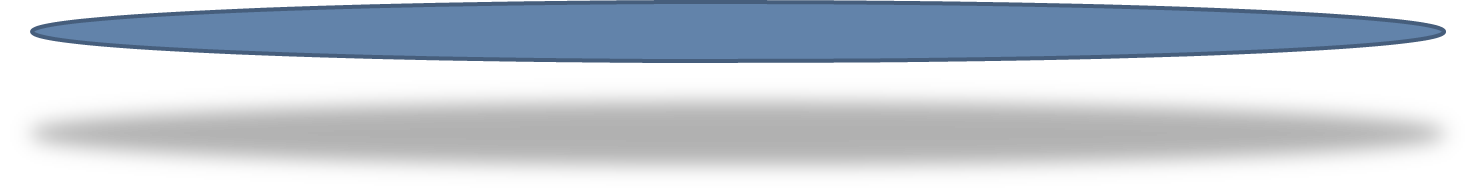 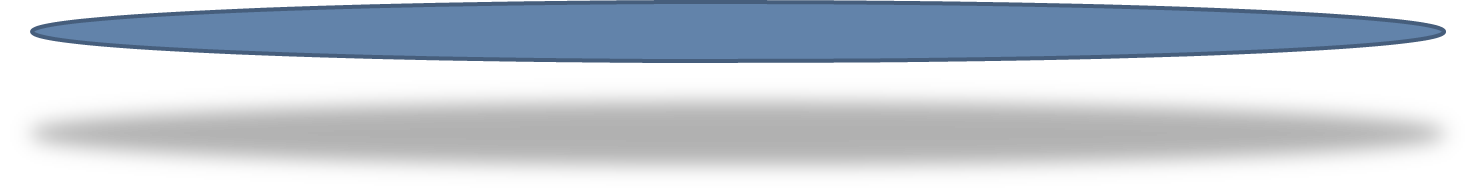 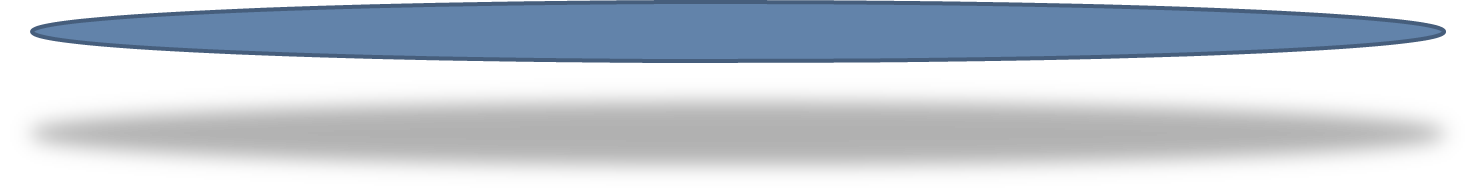 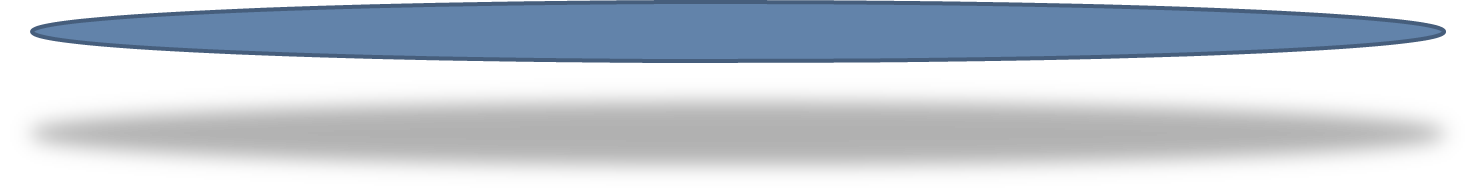 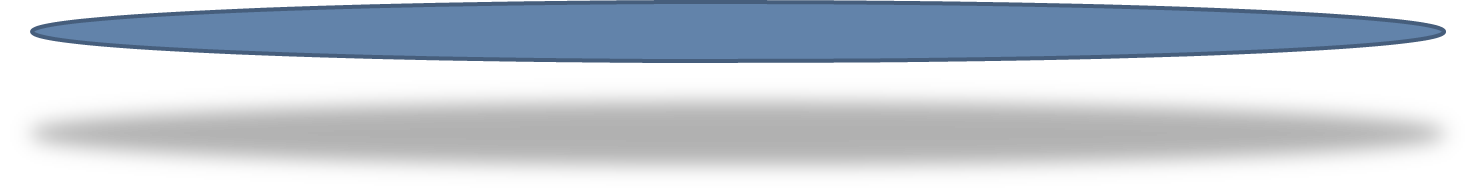 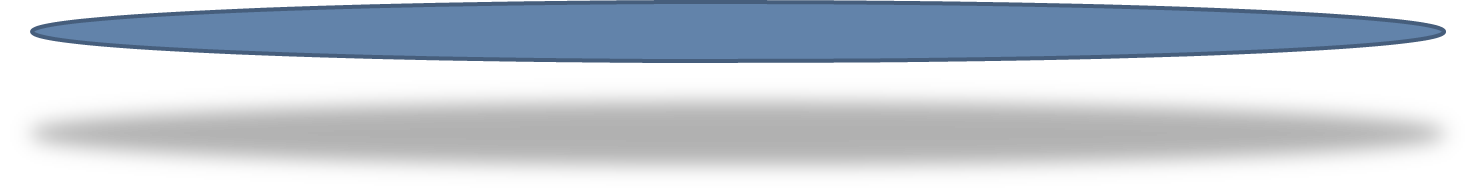 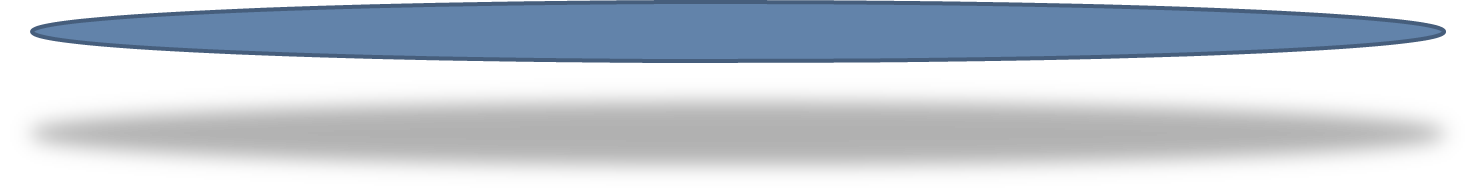 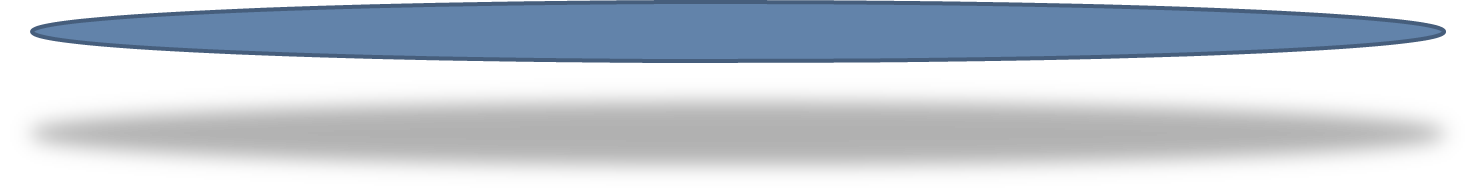 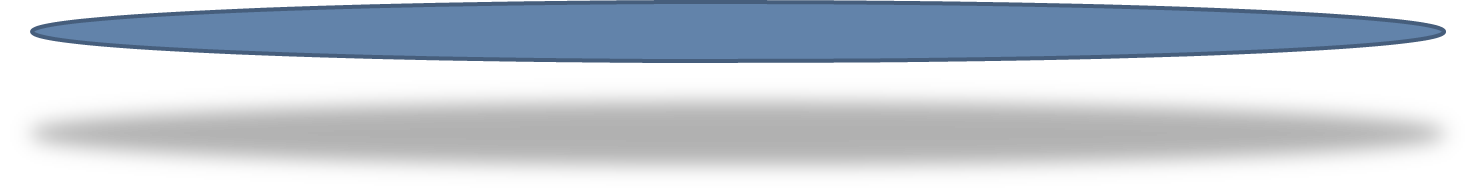 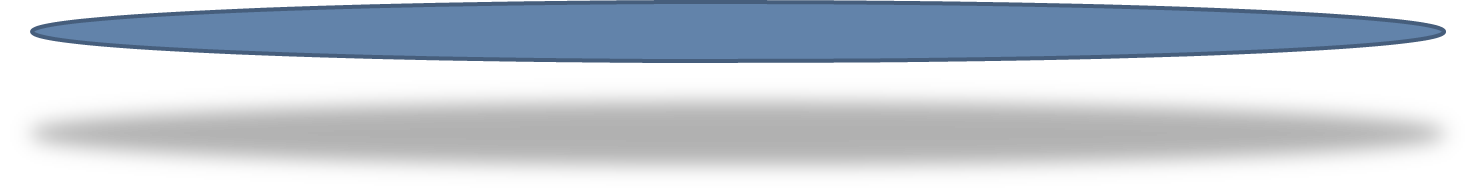 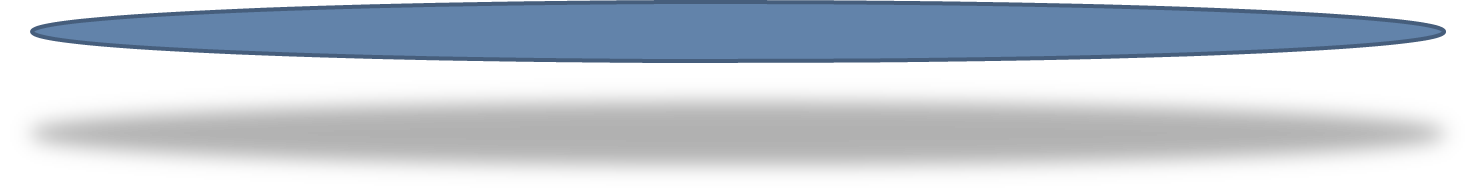 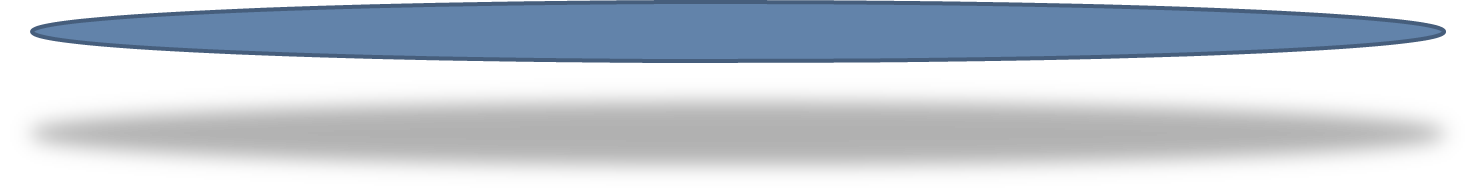 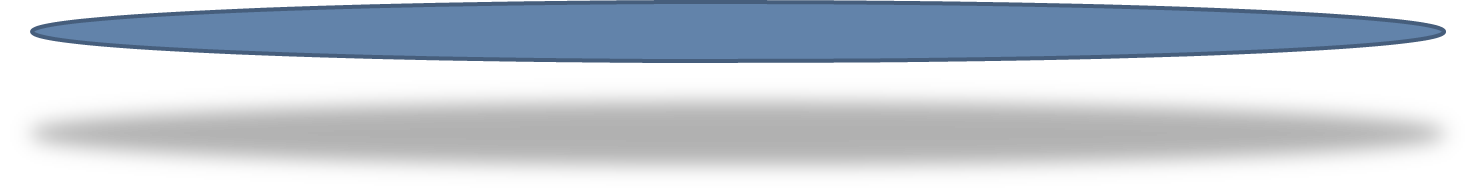 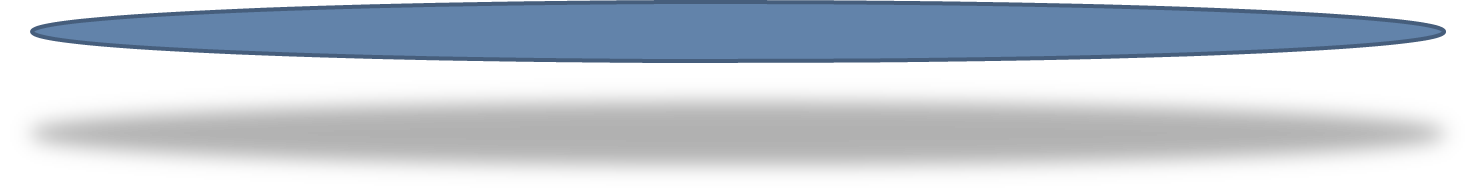 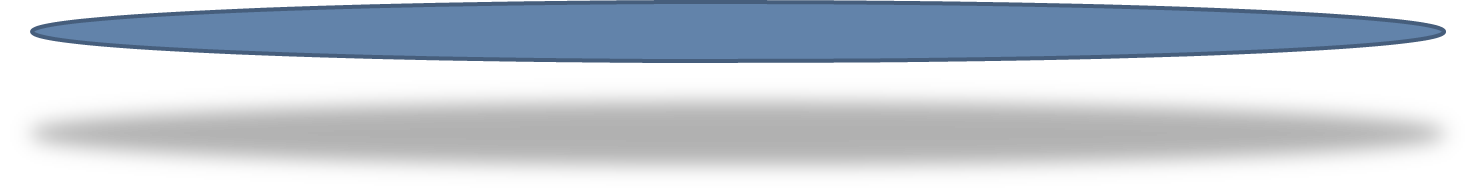 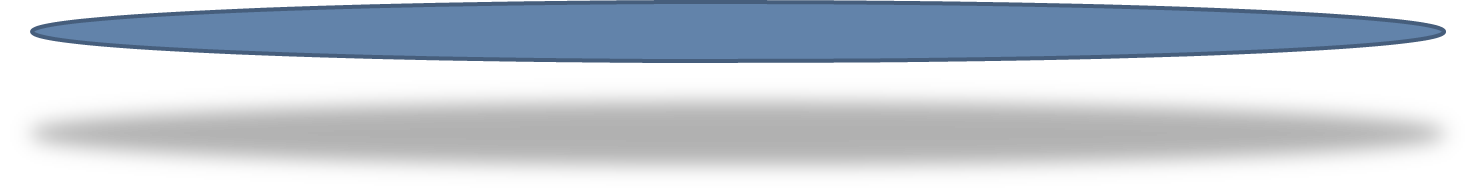 МАЛЫМИ ОБЪЕМАМИ ЗАКУПАЮТСЯ БОЛЕЕ 1000 РАЗЛИЧНЫХ ВИДОВ ПРОДУКЦИИ
8 %
МЕДИКАМЕНТЫ 
И 
ЛЕКАРСТВА
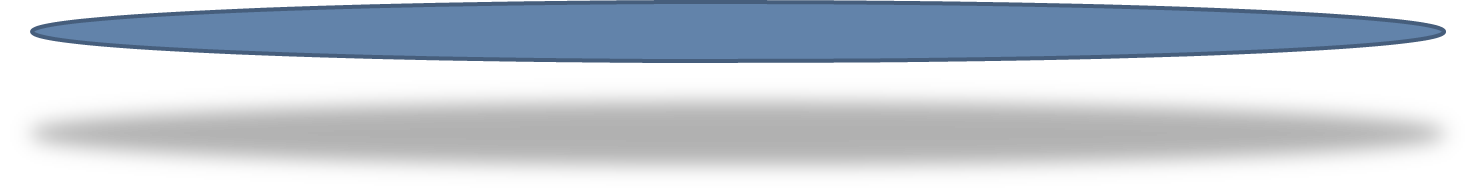 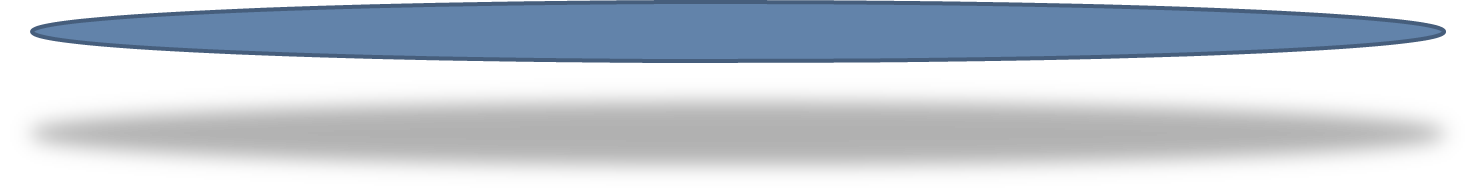 ТОП-3 ЗАКУПАЕМЫХ ВИДОВ 
ПРОДУКЦИИ ЗА 2024 Г.
ЗАКУПАЕМАЯ НОМЕНКЛАТУРА
ТОВАРОВ, РАБОТ, УСЛУГ:
ТЕХНИЧЕСКАЯ
ПОДДЕРЖКА
8-903-359-76-49
vasileva-nm@keysystems.ru
СПАСИБО ЗА ВНИМАНИЕ!